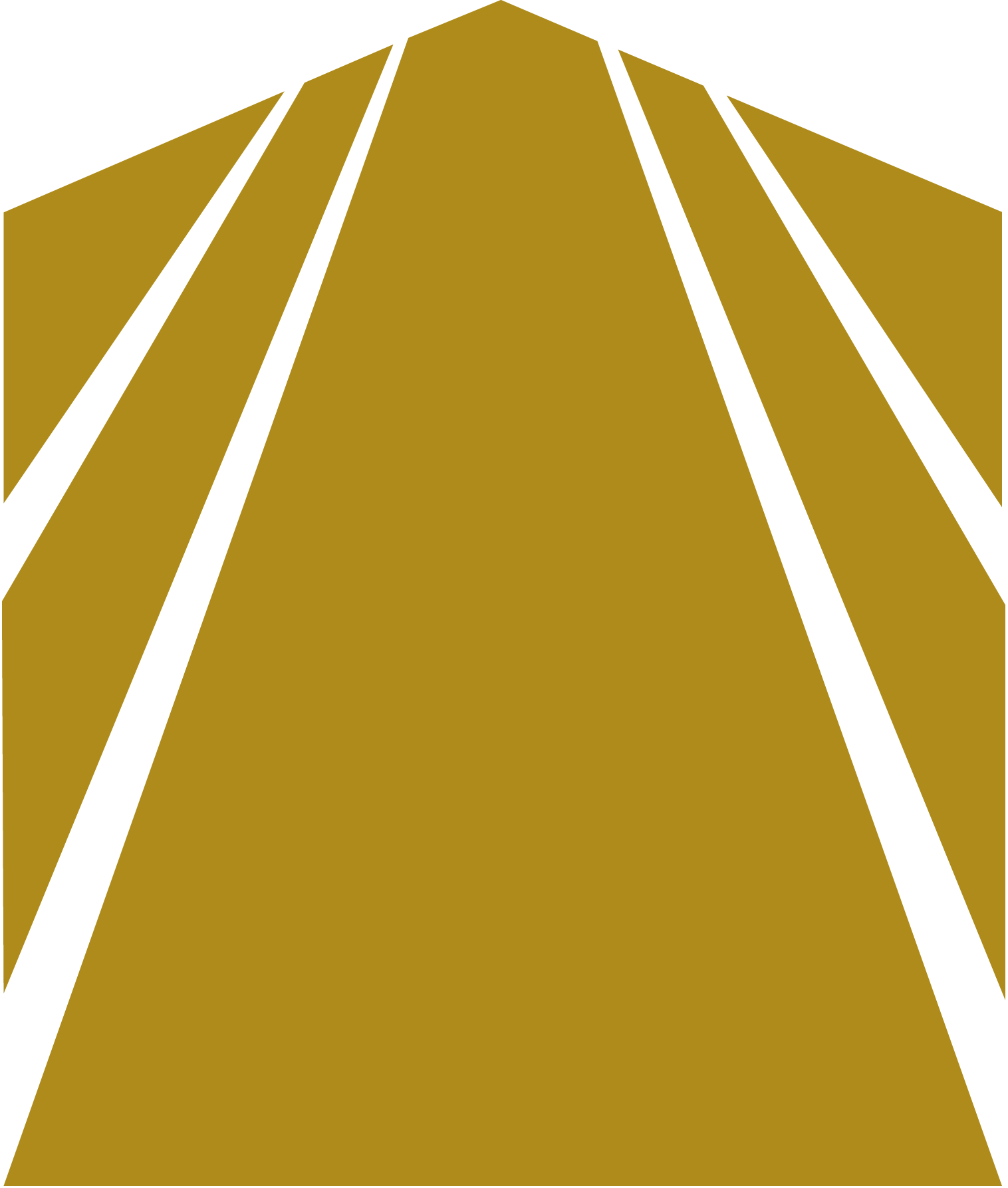 Call to Worship
Psalm 47:1-2
Clap your hands, all peoples!
Shout to God with loud songs of joy!
For the Lord, the Most High,
is to be feared,
a great king over all the earth.
Joy To The World
Text: Isaac Watts • Music: George Frideric Handel
Joy to the world! the Lord is come!
Let earth receive her King!
Let ev’ry heart prepare him room,
and heav’n and nature sing,
and heav’n and nature sing,
and heav’n, and heav’n
and nature sing!
Joy to the world! the Savior reigns!
Let men their songs employ,
while fields and floods,
rocks, hills and plains
repeat the sounding joy,
repeat the sounding joy,
repeat, repeat, the sounding joy.
No more let sins and sorrows grow,
nor thorns infest the ground!
He comes to make his blessings flow
far as the curse is found,
far as the curse is found,
far as, far as, the curse is found.
He rules the world
with truth and grace,
and makes the nations prove
the glories of his righteousness,
and wonders of his love,
and wonders of his love,
and wonders, wonders, of his love.
“Joy To The World”  •  Text: Isaac Watts
Music: George Frideric Handel  •  Public Domain  •  CCLI License #11109756
Prayer of Invocation
Call to Confession of Sin
Psalm 103:8-10
The Lord is merciful and gracious,
slow to anger
and abounding in steadfast love.
He will not always chide,
nor will he keep his anger forever.
He does not deal with us
according to our sins,
nor repay us
according to our iniquities.
Confession of Sin
Lord Jesus, I have sinned times without number, and been guilty of pride and unbelief, and of neglect to seek you in my daily life. My sins and shortcomings present me with a list of accusations, but I thank you that they will not stand against me, for all have been laid on you.
Deliver me from every evil habit, every interest of former sins, everything that dims the brightness of your grace in me, everything that prevents me taking delight in you. Amen.
(Silent confession)
Assurance of Forgiveness
Psalm 103:11-13
As high as the heavens are
above the earth,
so great is his steadfast love
toward those who fear him;
as far as the east is from the west,
so far does he remove
our transgressions from us.
As a father shows compassion
to his children,
so the Lord shows compassion
to those who fear him.
May the peace of Christ be with you.
And also with you.
Offering
Matthew 6:24
“No one can serve two masters, for either he will hate the one and love the other, or he will be devoted to the one and despise the other. You cannot serve God and money.”
The Doxology
Text: Thomas Ken (1674)
Music: “Old 100th” / Genevan Psalter / Louis Bourgeois (1551)
Praise God, from whom all blessings flow;
Praise him, all creatures here below;
Praise him above, ye heav’nly host;
Praise Father, Son, and Holy Ghost.
Amen.
Public Domain  •  CCLI License #11109756
Old Testament Reading
1 Samuel 2:1-10
…

The Word of the Lord.
Thanks be to God!
Prayers of the People
The Lord be with you.
And also with you.
Let us pray…
Our Lord Jesus Christ,
you came into the world
to reign in justice as our King:

Cause our President and Congress
to love justice and mercy.
Help our Mayor and City Council
to increase the peace of the city.
Our Lord Jesus Christ,
you came into the world
to destroy the works of the devil:

Restrain the wickedness
in our city by your Law.
Destroy the wickedness
in our own hearts by your Spirit.
Protect us from the temptations,
deceit and accusations of the devil.
Our Lord Jesus Christ,
you came into the world
to bring us peace with God:

Bring peace between nations
in Your world;
help Ascension to live
in your peace together;
come again soon to fully establish
your peace on earth.
Our Lord Jesus Christ,
you came into the world
to seek and save
that which was lost:

Show mercy to our friends
who do not yet know you;
deepen our faith
in the Gospel of grace.
Our Lord Jesus Christ,
you came into the world
to destroy death
and to bring life and immortality
to light through the gospel:

Comfort those who are suffering
in grief, in poverty,
in sickness, in injustice.
Our Lord Jesus Christ,
you came into the world
to sympathize with our weaknesses:

Please hear us as we bring you
our specific requests.

(Silent prayer)
Our Lord Jesus Christ,
we pray now
in the words you taught us:
Our Father, who art in heaven,
hallowed be Thy name.
Thy kingdom come, Thy will be done
on earth as it is in heaven.
Give us this day our daily bread,
And forgive us our debts
as we forgive our debtors.
And lead us not into temptation
but deliver us from evil.
For Thine is the kingdom and the power
and the glory forever. Amen.
Within A Crib My Savior Lay
Text: Timothy Dudley-Smith, Matthew H. Curl
Music: Matthew H. Curl
Within a crib my Savior lay,
a wooden manger filled with hay,
come down for love on Christmas Day;
all glory be to Jesus!
Upon a cross my Savior died,
to ransom sinners, crucified,
his loving arms still open wide;
all glory be to Jesus!
And this is love!
And this is grace!
He came to earth
our souls to save!
All glory be to Jesus!
A victor’s crown my Savior won,
his work of love and mercy done,
the Father’s high ascended Son;
all glory be to Jesus!
And soon to glory we will rise,
because of our Lord’s sacrifice,
new life through him, the crucified;
all glory be to Jesus!
And this is love!
And this is grace!
He came to earth
our souls to save!
And this is love!
And this is grace!
That Christ our God
did come to save!
All glory be to Jesus!
“Within A Crib My Savior Lay”  •  Text: Timothy Dudley-Smith, Matthew H. Curl
Music: Matthew H. Curl  •  Public Domain  •  CCLI License #11109756
God Rest Ye Merry, Gentlemen
18th Century English Carol
God rest ye merry, gentlemen,
let nothing you dismay;
remember Christ our Savior
was born on Christmas Day
to save us all from Satan’s pow’r
when we were gone astray;
O tidings of comfort and joy,
comfort and joy!
O tidings of comfort and joy!
From God our heavenly Father
a blessed angel came
and unto certain shepherds
brought tidings of the same,
how that in Bethlehem was born
the Son of God by name.
O tidings of comfort and joy,
comfort and joy!
O tidings of comfort and joy!
“Fear not, then,” said the angel,
“Let nothing you affright;
this day is born a Savior
of a pure virgin bright,
to free all those who trust in Him
from Satan’s pow’r and might.”
O tidings of comfort and joy,
comfort and joy!
O tidings of comfort and joy!
The shepherds at those tidings
rejoiced much in mind,
and left their flocks a-feeding
in tempest, storm and wind,
and went to Bethlehem straightway
the Son of God to find.
O tidings of comfort and joy,
comfort and joy!
O tidings of comfort and joy!
And when they came to Bethlehemwhere our dear Saviour lay,they found him in a manger,where oxen feed on hay;his mother Mary kneeling down,unto the Lord did pray.
O tidings of comfort and joy,
comfort and joy!
O tidings of comfort and joy!
Now to the Lord sing praises,all you within this place,and with true love and brotherhoodeach other now embrace;this holy tide of Christmasall others doth deface.
O tidings of comfort and joy,
comfort and joy!
O tidings of comfort and joy!
“God Rest Ye Merry, Gentlemen”  •  18th Century English Carol
Public Domain  •  CCLI License #11109756
Gospel Reading
Luke 1:39-56
…

The Gospel of Jesus Christ.
Praise be to you, O Christ!
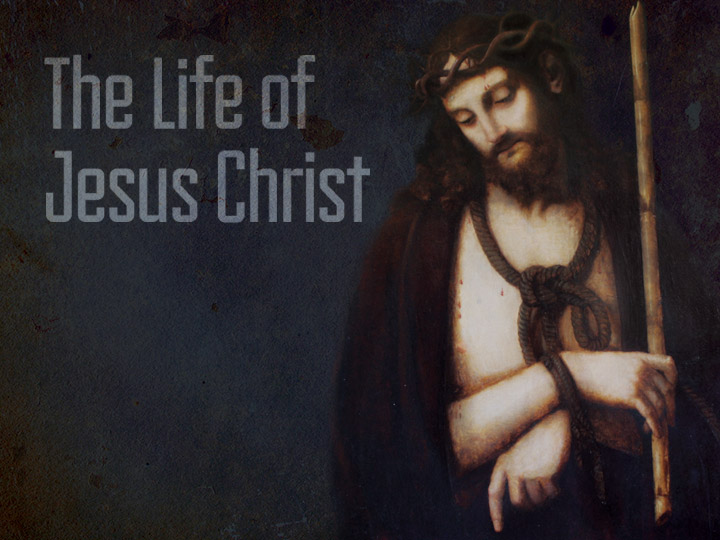 Confession of Faith
Philippians 2:6-11
What do you believe?
I believe that Jesus Christ, being God, made himself nothing, taking the form of a servant, being born a man.
And being found in human form, he humbled himself by becoming obedient to the point of death, even death on a cross.
Therefore God has highly exalted him and bestowed on him the name that is above every name, so that at the name of Jesus every knee should bow, in heaven and on earth and under the earth, and every tongue confess that Jesus Christ is Lord, to the glory of God the Father. Amen.
Passing of the Peace
Colossians 3:15
Let the peace of Christ rule in your hearts,
to which indeed you were called in one body.
And be thankful.


(Greet one another with the words,
“The peace of Christ be with you.”)
Institution of the Lord’s Table
Mysterium Fidei
(The Mystery of Faith)
Therefore let us proclaim the mystery of faith.
Christ has died.
Christ is risen.
Christ will come again!

Christ our Passover is sacrificed for us.
Therefore let us keep the feast.

The gifts of God for the people of God.
Angels We Have Heard On High
Traditional French Carol
Angels we have heard on high,
sweetly singing o’er the plains,
and the mountains in reply
echo back their joyous strains.
Gloria in excelsis Deo!
Gloria in excelsis Deo!
Shepherds, why this jubilee?
Why your joyous strains prolong?
Say what may the tidings be
which inspire your heav’nly song?
Gloria in excelsis Deo!
Gloria in excelsis Deo!
Come to Bethlehem and see
him whose birth the angels sing!
Come adore on bended knee
Christ the Lord, the newborn King!
Gloria in excelsis Deo!
Gloria in excelsis Deo!
“Angels We Have Heard On High”  •  Traditional French Carol
Public Domain  •  CCLI License #11109756
Silent Night
Text: Franz Gruber • Music: Joseph Mohr
Silent night! Holy night!
All is calm, all is bright,
round yon virgin mother and child.
Holy Infant so tender and mild,
sleep in heavenly peace,
sleep in heavenly peace.
Silent night! Holy night!
Shepherds quake at the sight!
Glories stream from heaven afar,
heavenly hosts sing, “Alleluia!
Christ, the Savior, is born!
Christ, the Savior, is born!”
Silent night! Holy night!
Son of God, love’s pure light,
radiant beams from thy holy face,
with the dawn of redeeming grace,
Jesus, Lord at thy birth.
Jesus, Lord at thy birth.
Silent night! Holy night!
Wondrous star, lend thy light;
with the angels let us sing
alleluia to our King;
Christ, the Savior, is born!
Christ, the Savior, is born!
“Silent Night”  •  Text: Franz Gruber
Music: Joseph Mohr  •  Public Domain  •  CCLI License #11109756
Good Christian Men, Rejoice
Text: John Mason Neale • Music: German Melody
Good Christian men, rejoice,
with heart and soul and voice!
Give ye heed to what we say:
Jesus Christ is born today!
Earth and heav’n before him bow,
and he is in the manger now.
Christ is born today!
Christ is born today!
Good Christian men rejoice,
with heart and soul and voice!
Now ye hear of endless bliss:
Jesus Christ was born for this!
He hath opened heaven’s door,
and man is blessed evermore.
Christ was born for this!
Christ was born for this!
Good Christian men rejoice,
with heart and soul and voice!
Now ye need not fear the grave:
Jesus Christ was born to save!
Calls you one and calls you all
to gain His everlasting hall.
Christ was born to save!
Christ was born to save!
“Good Christian Men, Rejoice”  •  Text: John Mason Neale
Music: German Melody  •  Public Domain  •  CCLI License #11109756
Benediction
Revelation 1:4-5
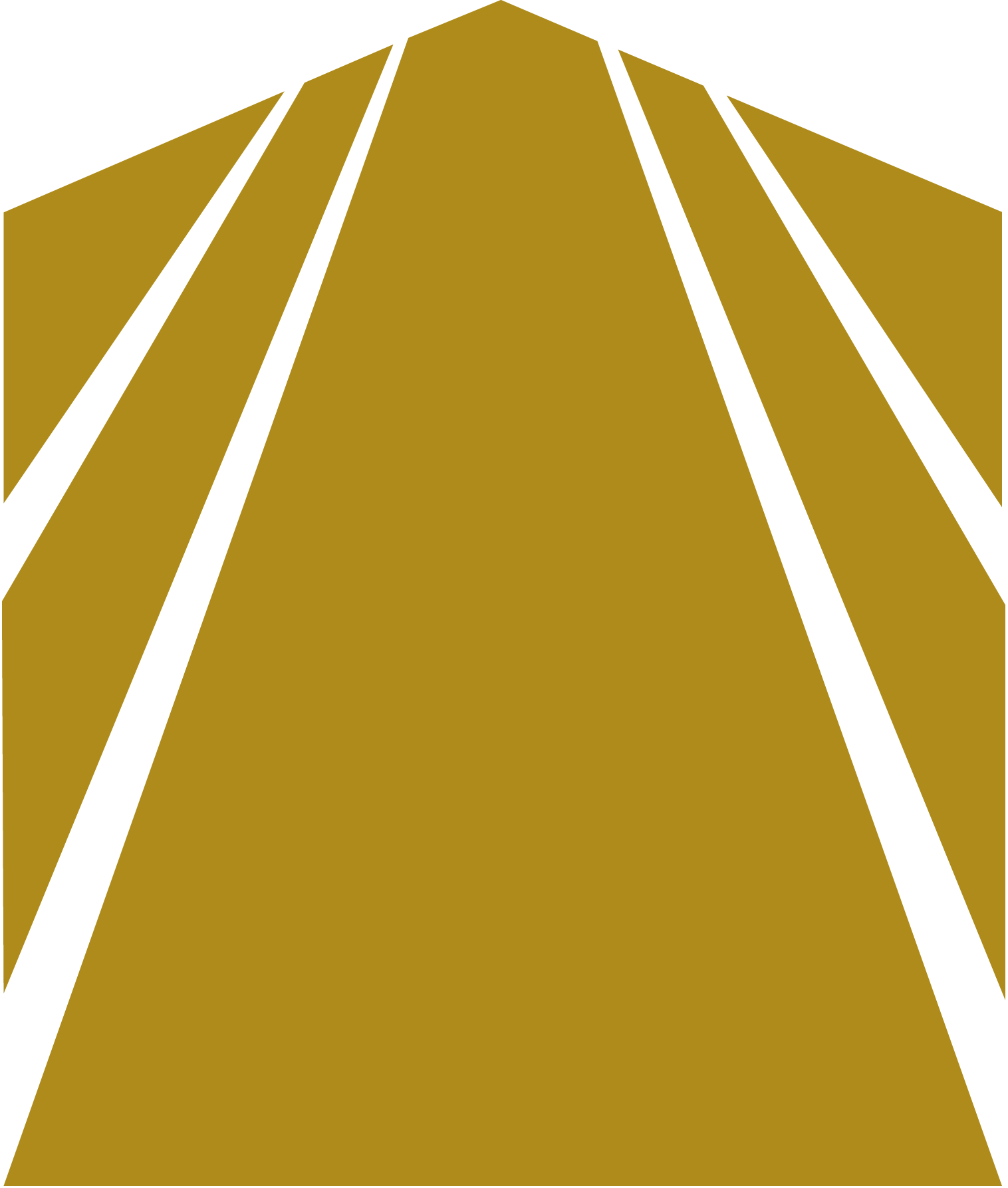